CLUSTER LEADERSHIP MAP TEMPLATE
LEADERSHIP LEVEL
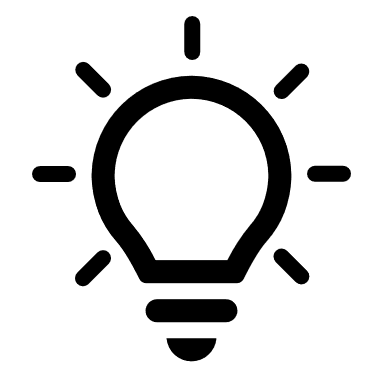 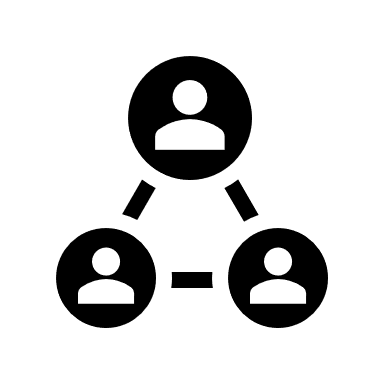 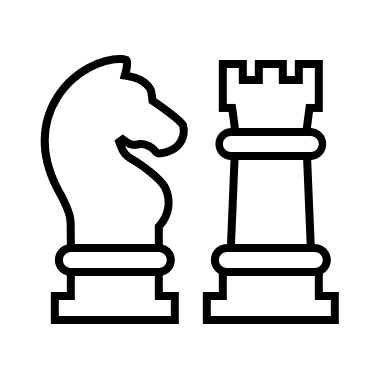 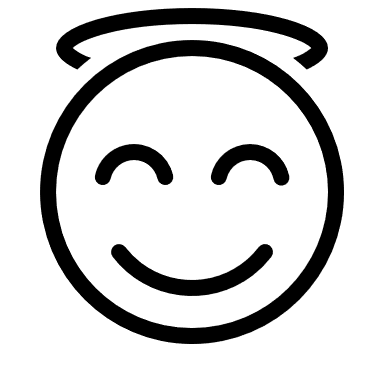 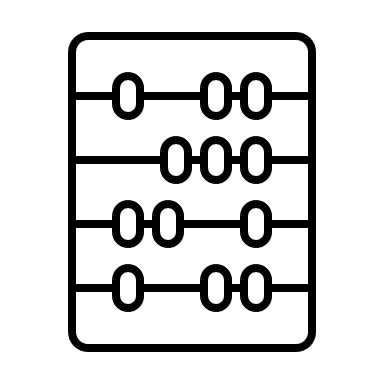 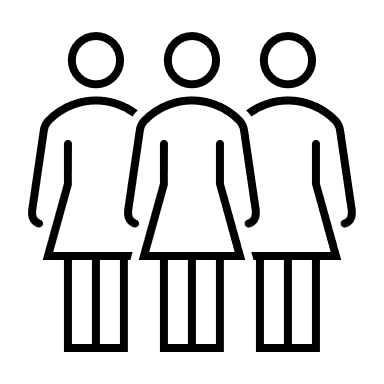 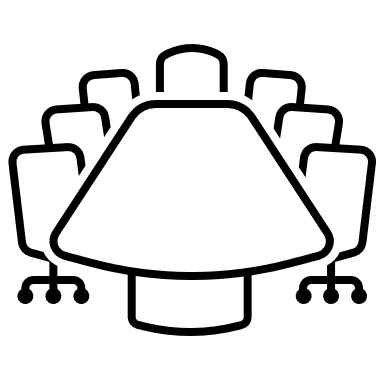 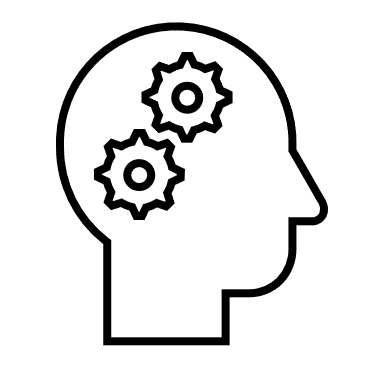 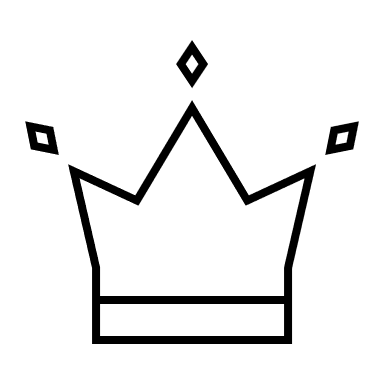 SOURCE: STRATEGY TOOLS